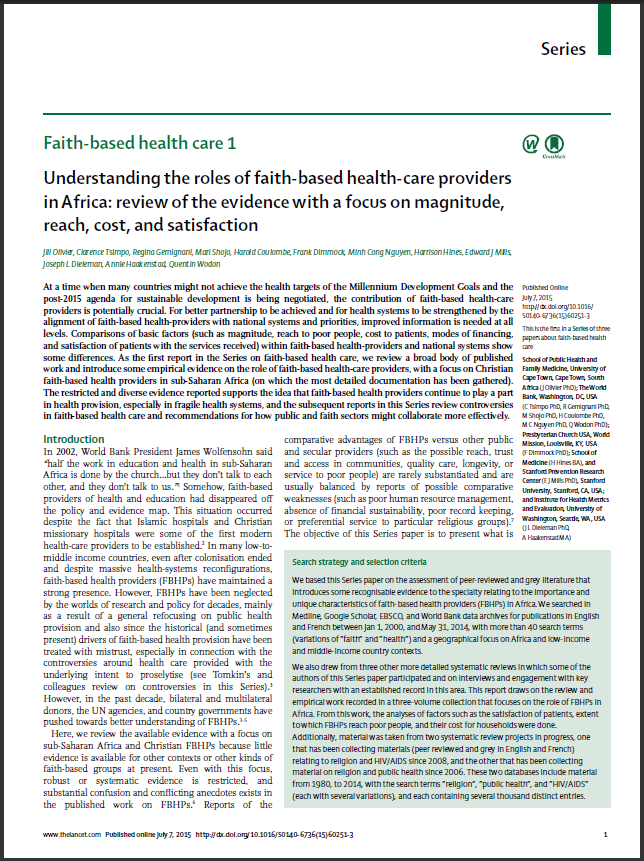 Understanding the roles of faith-based health-care providers
in Africa: 

Review of the evidence with a focus on magnitude, reach, cost, and satisfaction

Jill Olivier, Clarence Tsimpo, Regina Gemignani, Mari Shojo, Harold Coulombe, Frank Dimmock, Minh Cong Nguyen, Harrison Hines, Edward J Mills, Joseph L Dieleman, Annie Haakenstad, Quentin Wodon
Often Problematic Data Gaps & Estimates
"Half the work in education and health in sub-Saharan Africa is done by the church … but they don't talk to each other, and they don't talk to us"    
(James Wolfensohn, WB, 2002)

“In many African countries, you provide 30 to 70% of the health services and in post-conflict countries, the majority of primary education services” 		
(Graeme Wheeler,  WB, 2010)
[Speaker Notes: At a time when many countries might not achieve the health targets of the Millennium Development Goals and the
post-2015 agenda for sustainable development is being negotiated, the contribution of faith-based health-care
providers is potentially crucial. 

For better partnership to be achieved and for health systems to be strengthened by the
alignment of faith-based health-providers with national systems and priorities, improved information is needed at all
levels. 

There is little systematic and similar data is available relating to faith-based, non-profit health providers]
(Biomedical) FB health providers in Africa
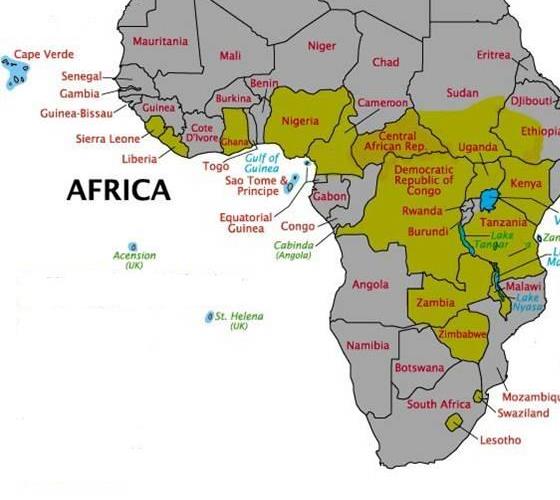 E.g. Estimates of market share of FBNPs vs public health system 

Note: based on hospital beds and facilities

Note: e.g. of African countries with more substantial share
(More) Useful to Look at: 
Access, Utilization, Cost, Satisfaction, Reach to Poor etc…
Data from household surveys suggest lower market shares than commonly assumed…
But higher levels of satisfaction than in public facilities
Faith-based health providers play an important part in many countries in Africa, particularly in fragile or weakened health systems
(More) Useful to look at:
Appreciation tempered by awareness of controversies of faith-based social engagement and lingering weakness (of some FBHPs) irt quality and adaptability to health systems conditions (eg financial constraints)
All broad generalisations about faith-based organisations or the faith sector should be avoided
Health systems research is necessary (eg: that unpacks how exactly FBHPs contribute/don’t to UHC at a country level
More detailed policy implementation strategies for improved PPP/engagement with FBHPs are needed